تقدير الحجم و قياسه
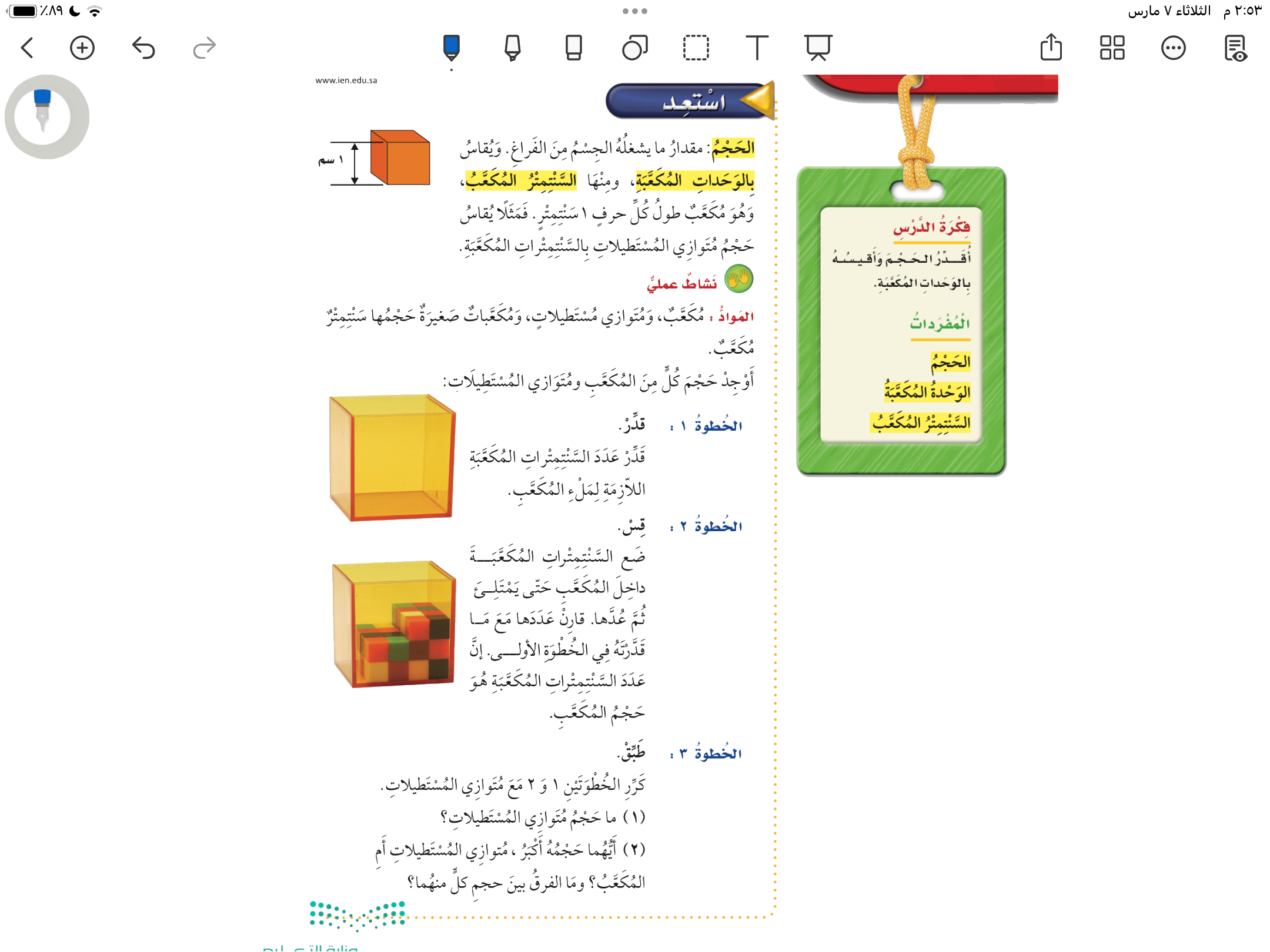 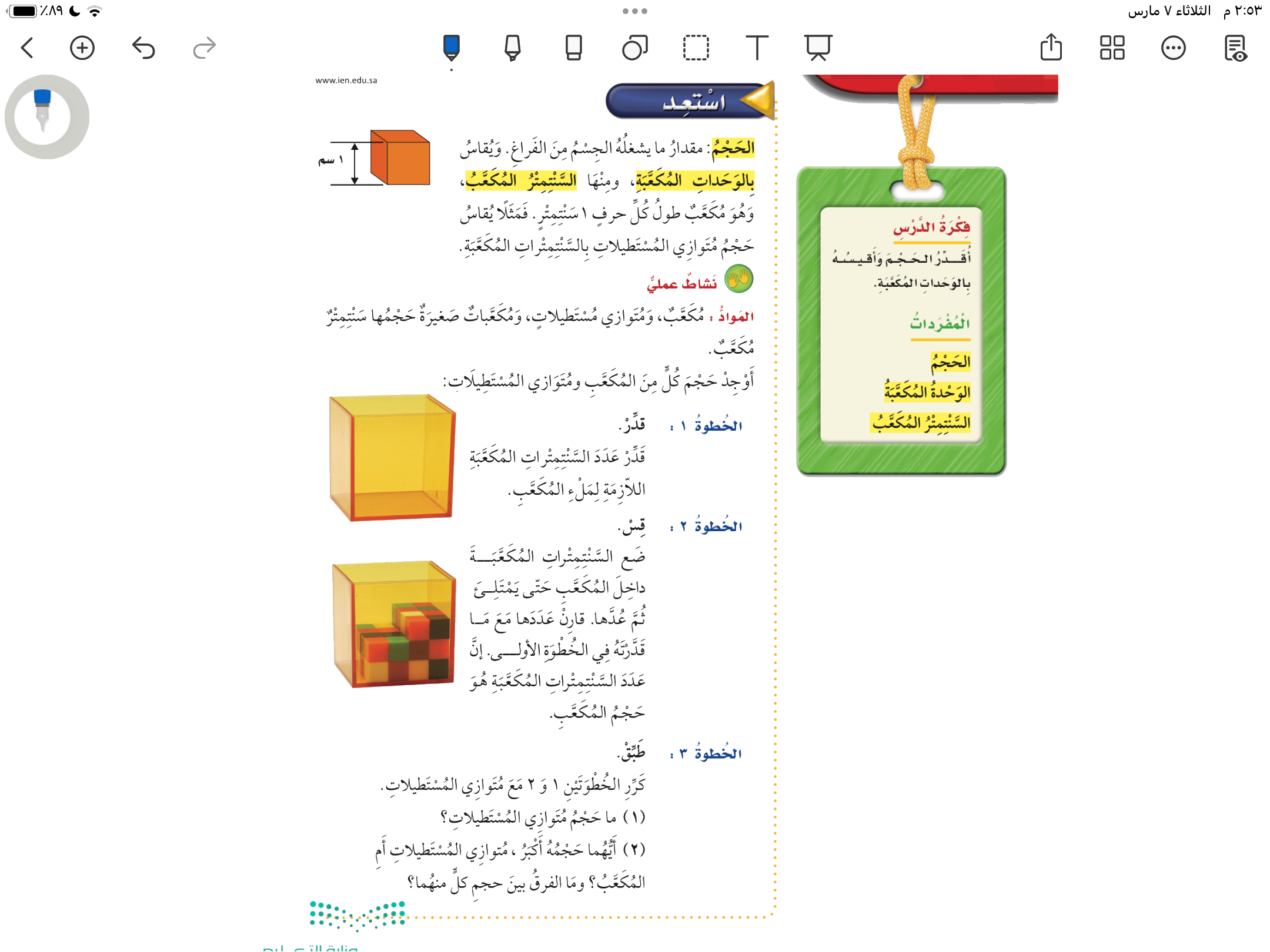 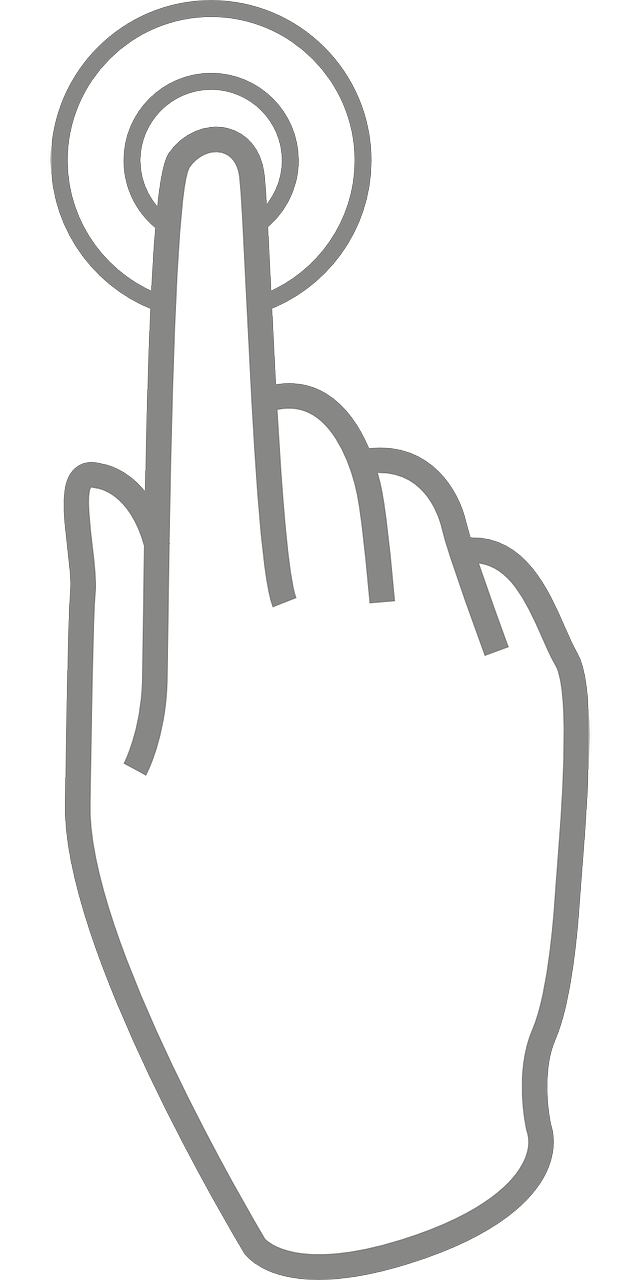 تقدير الحجم و قياسه
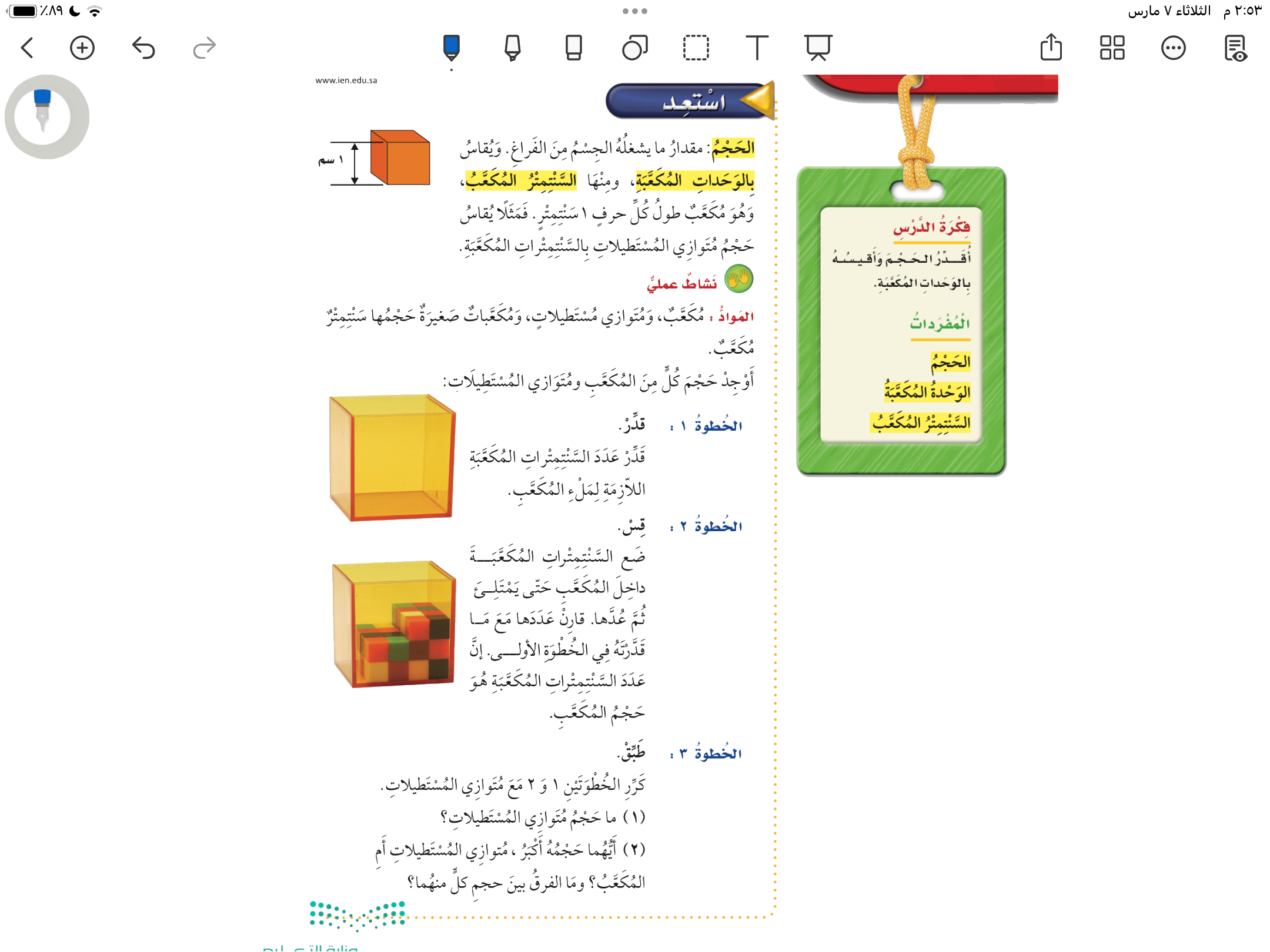 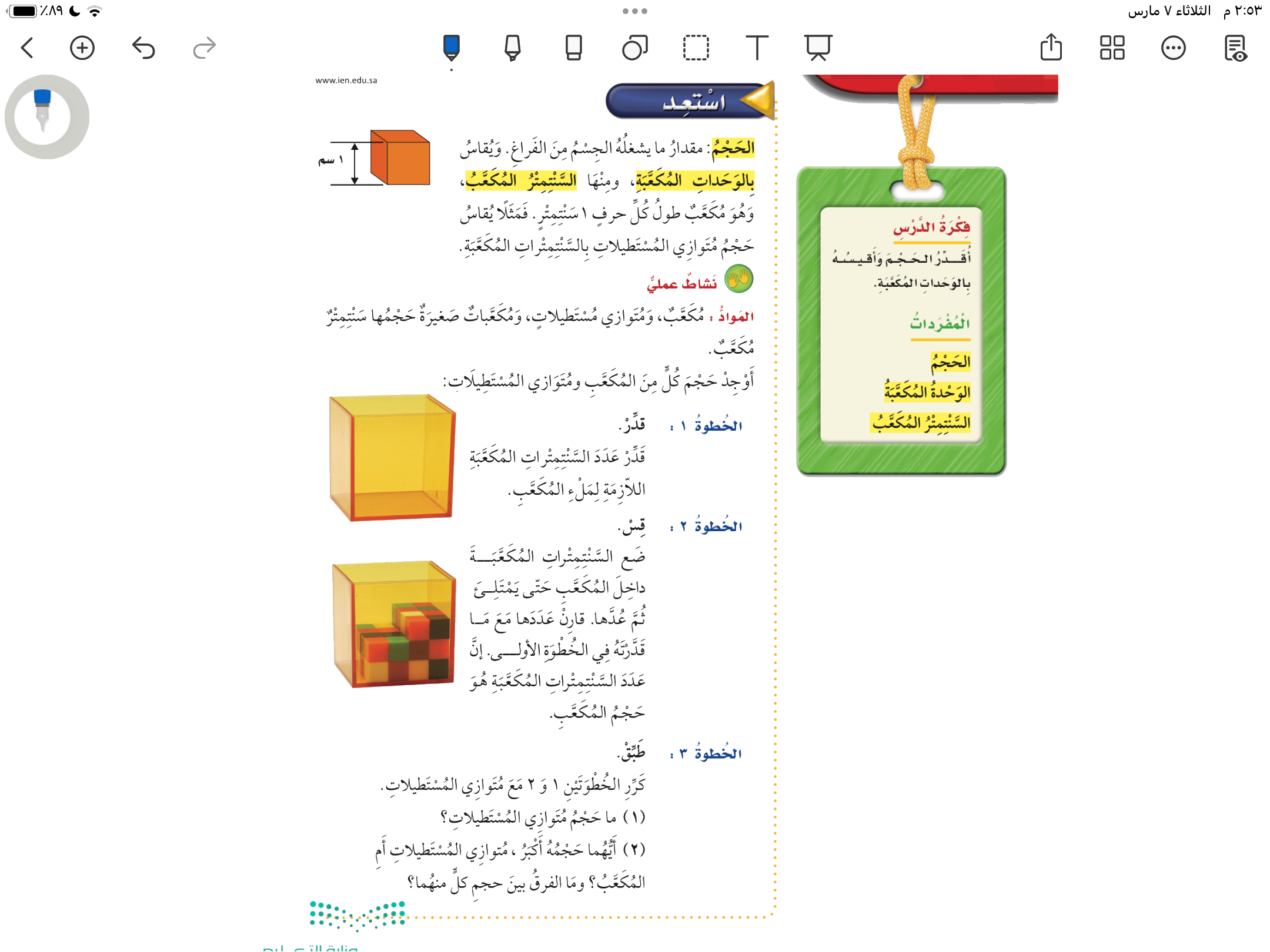 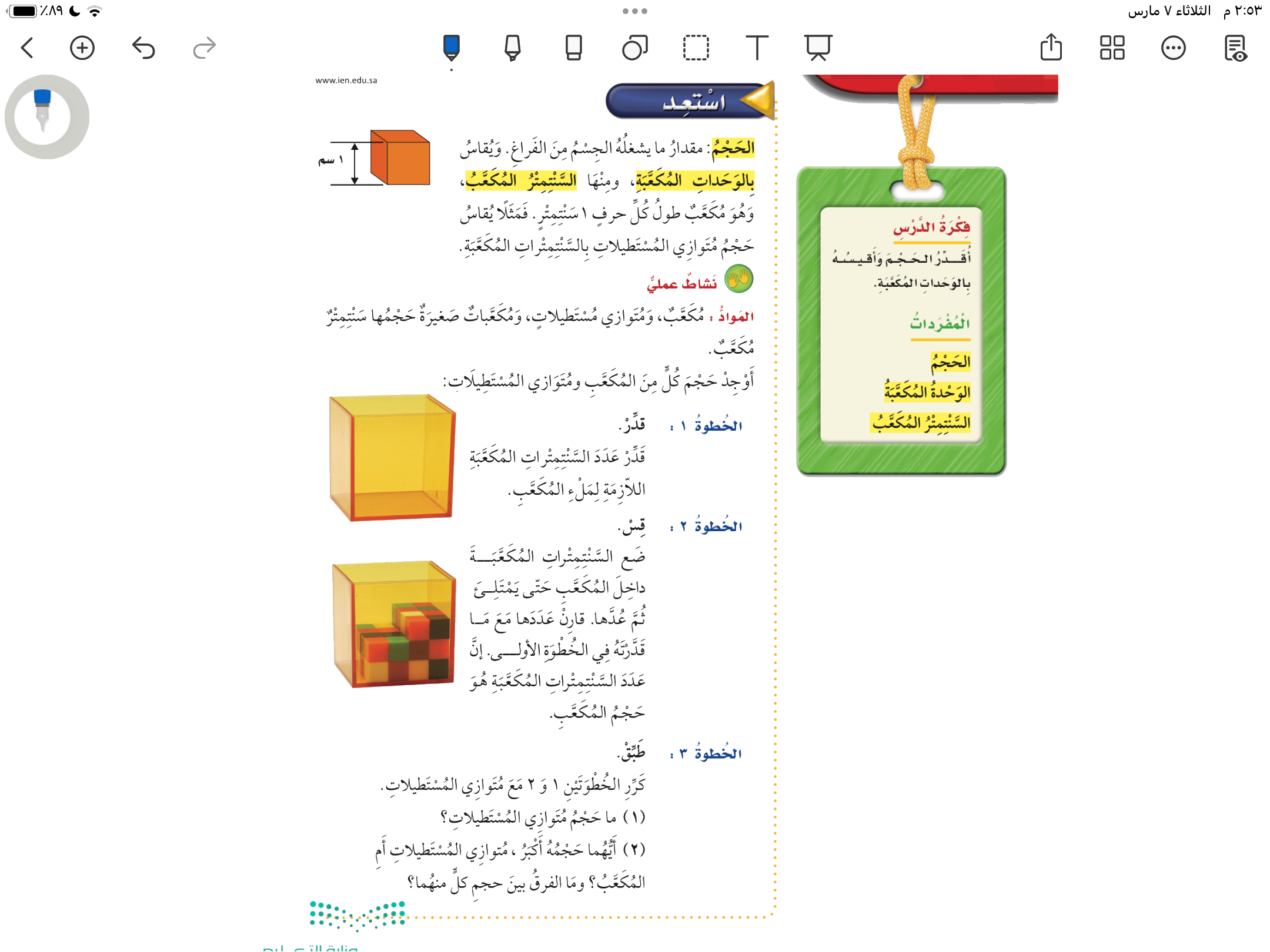 صفحة ٤٠
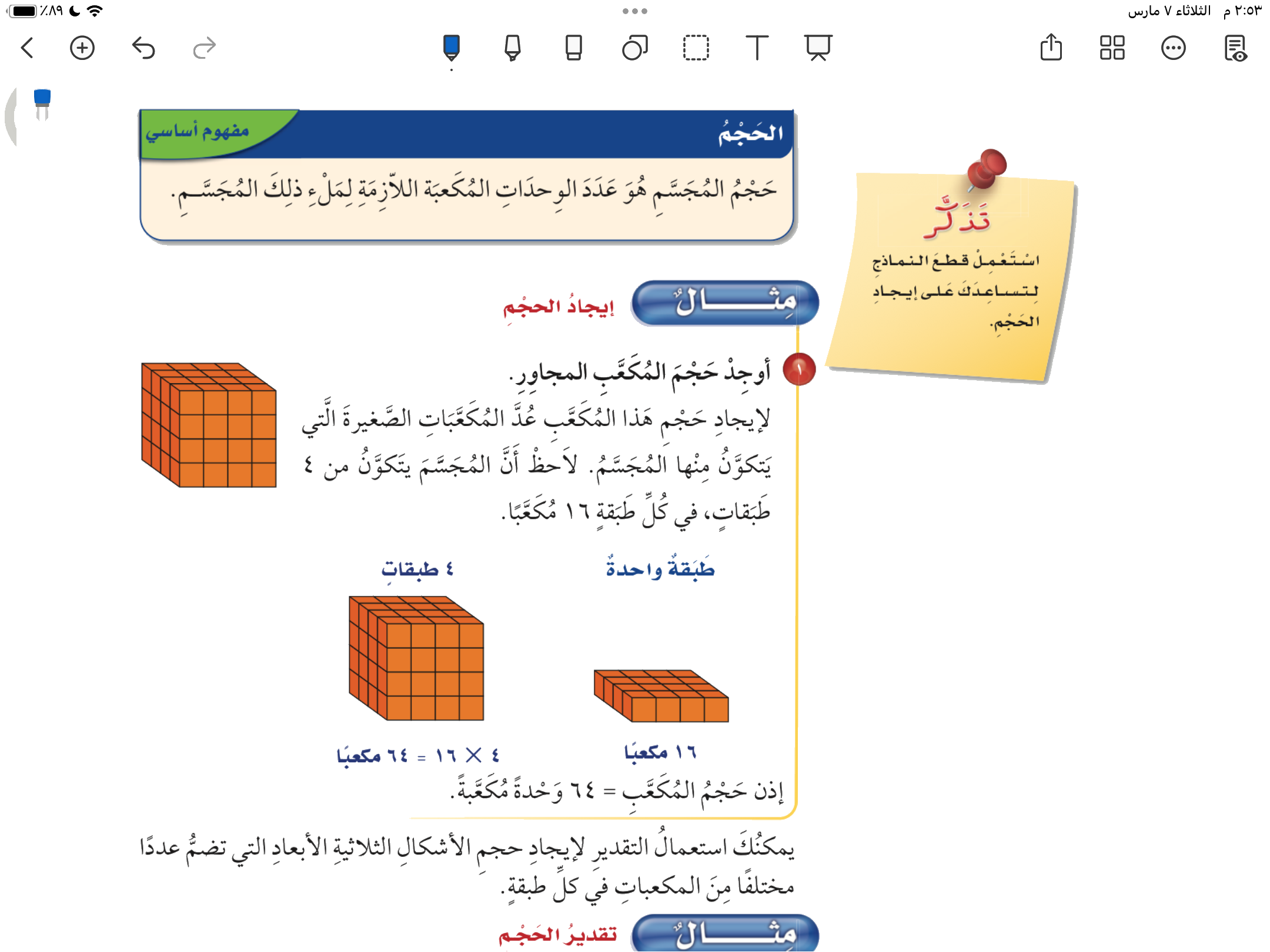 صفحة ٤١
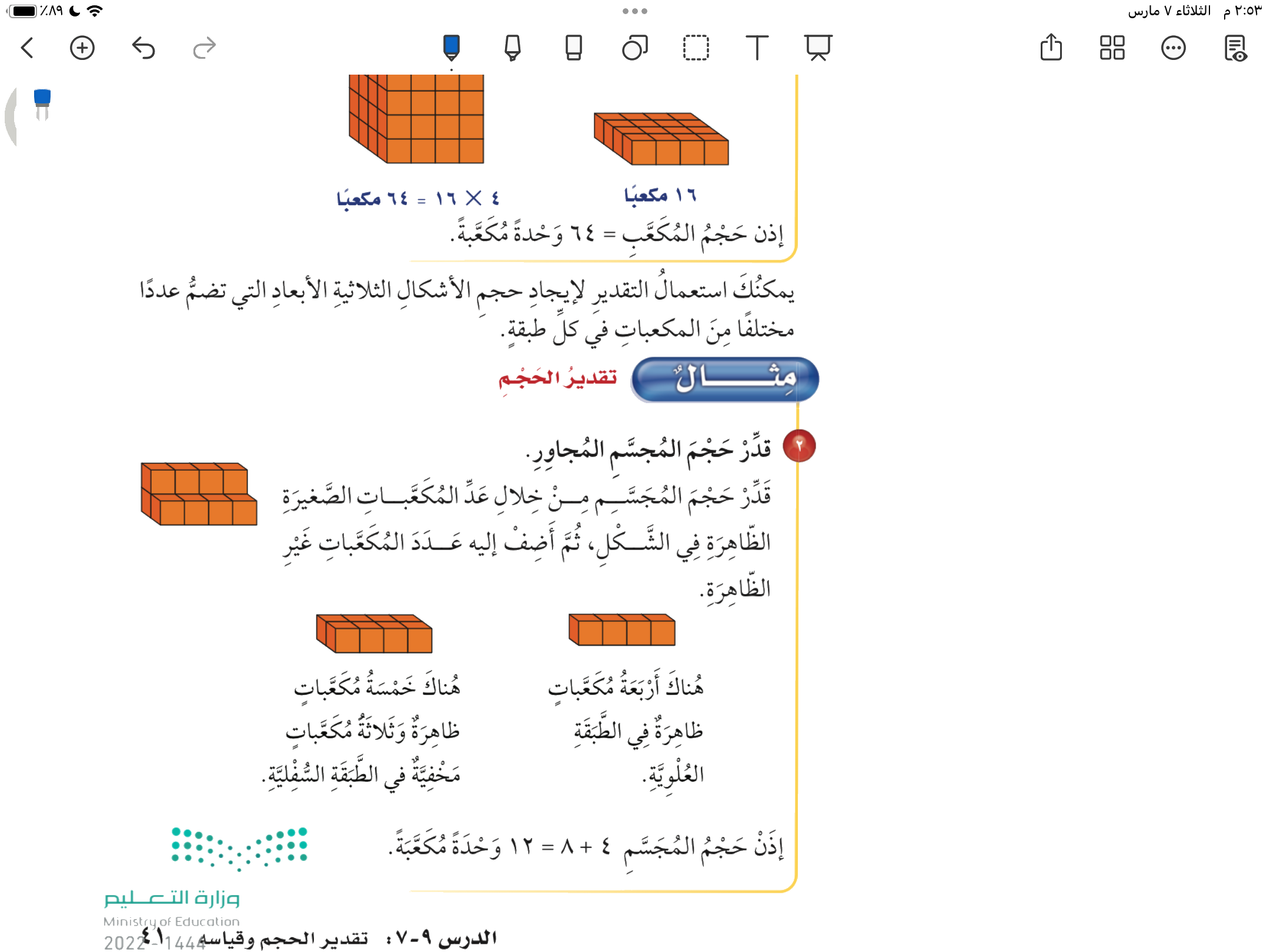 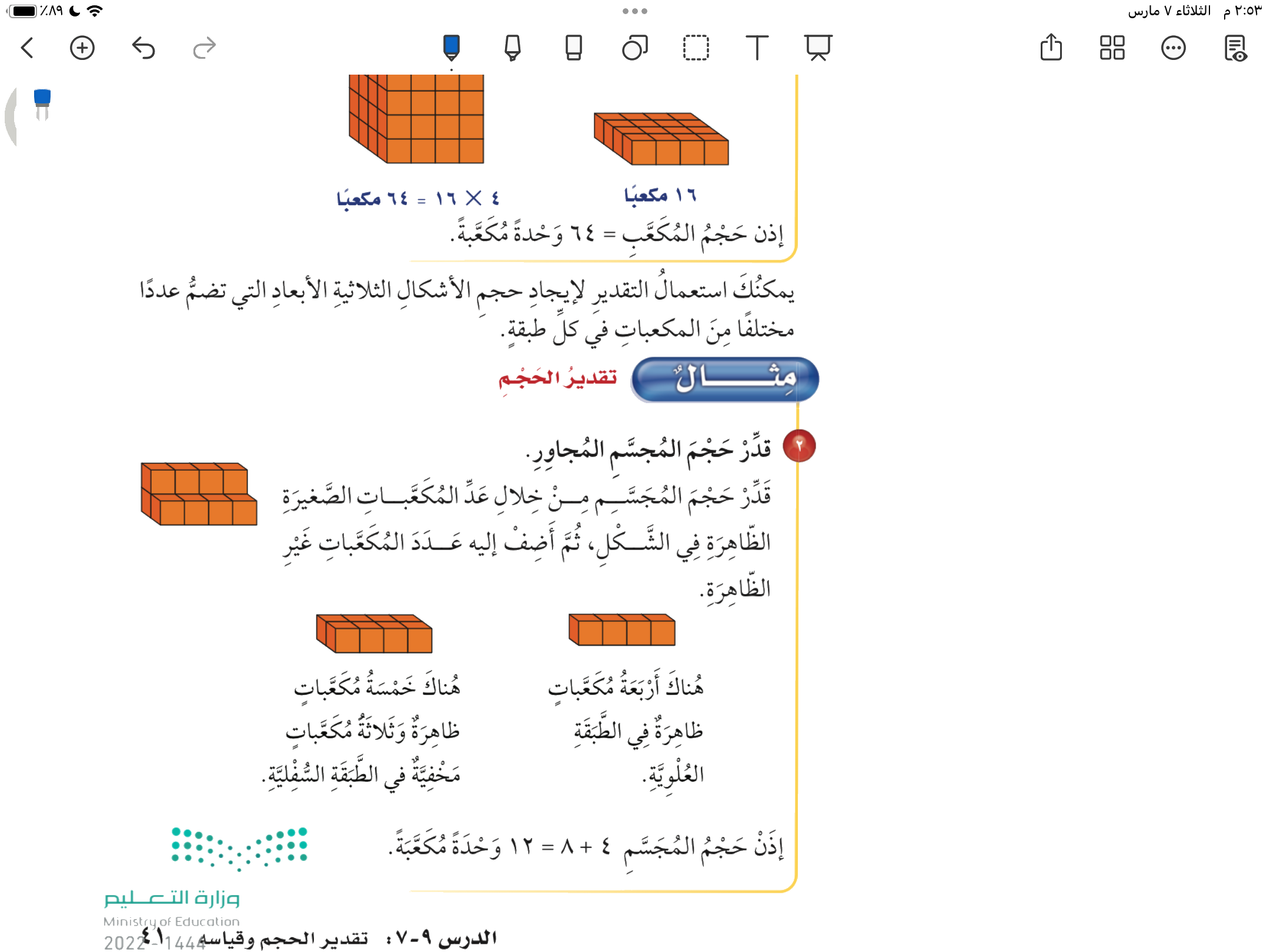 صفحة ٤١
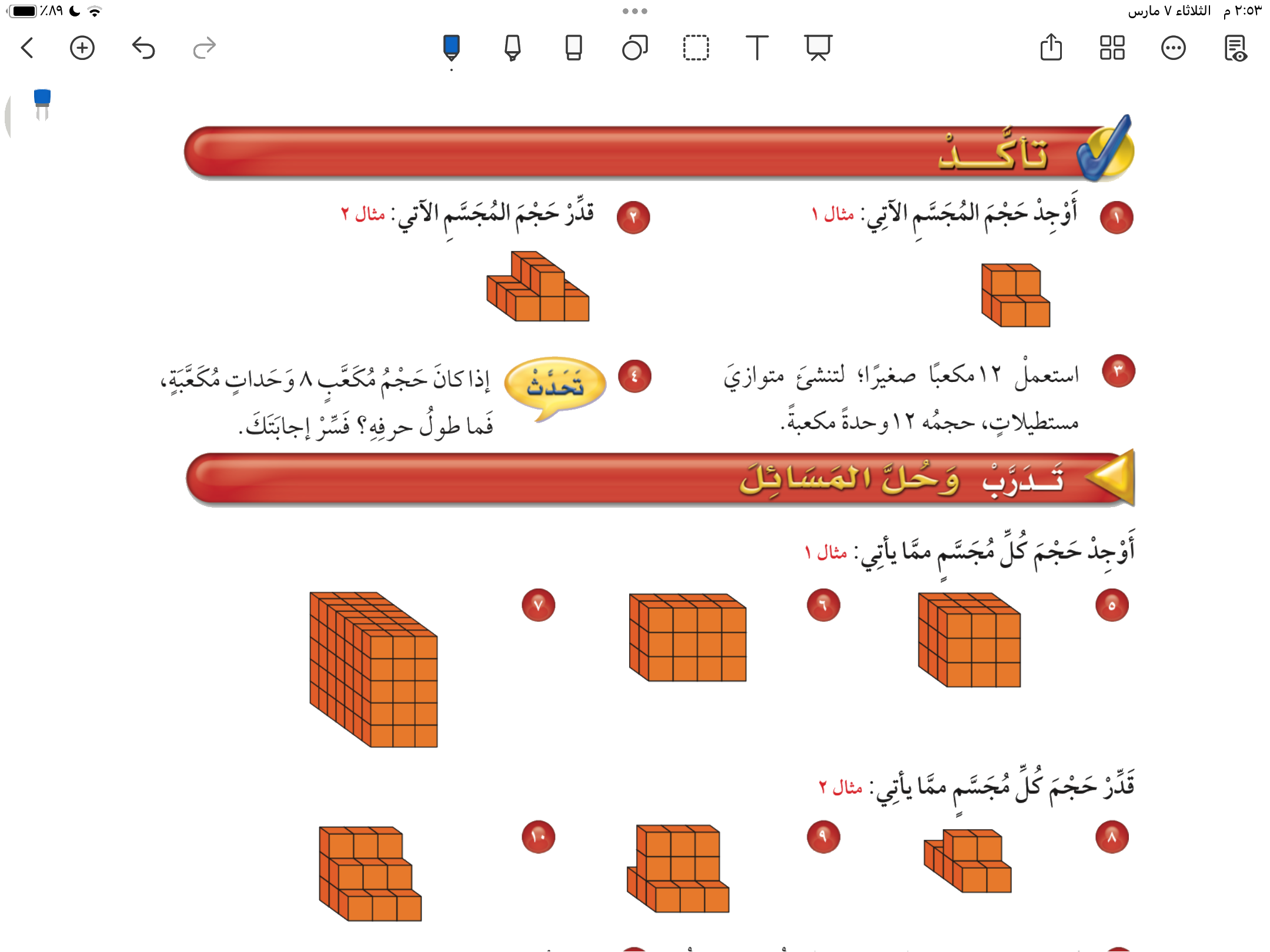 صفحة ٤٢
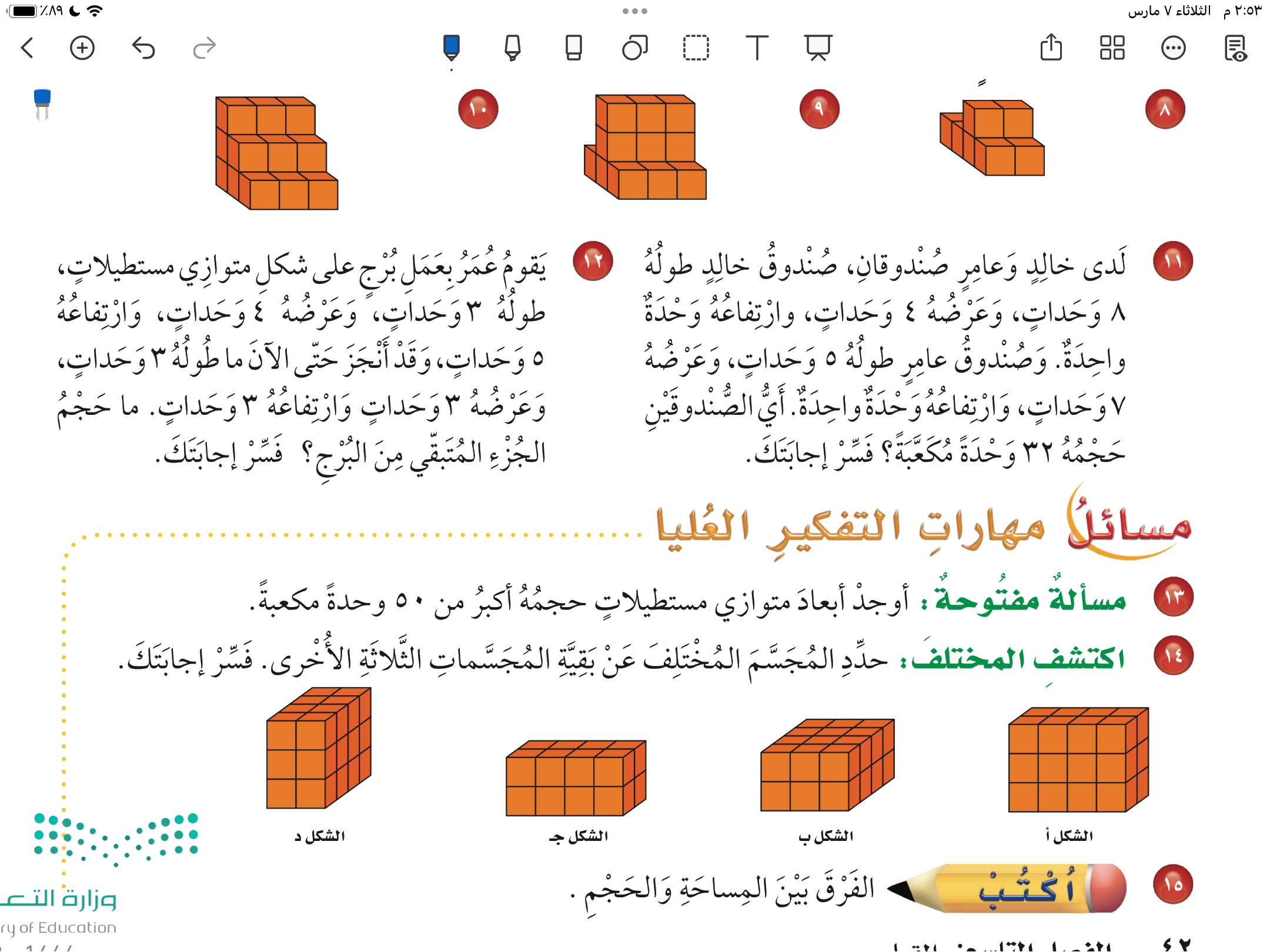 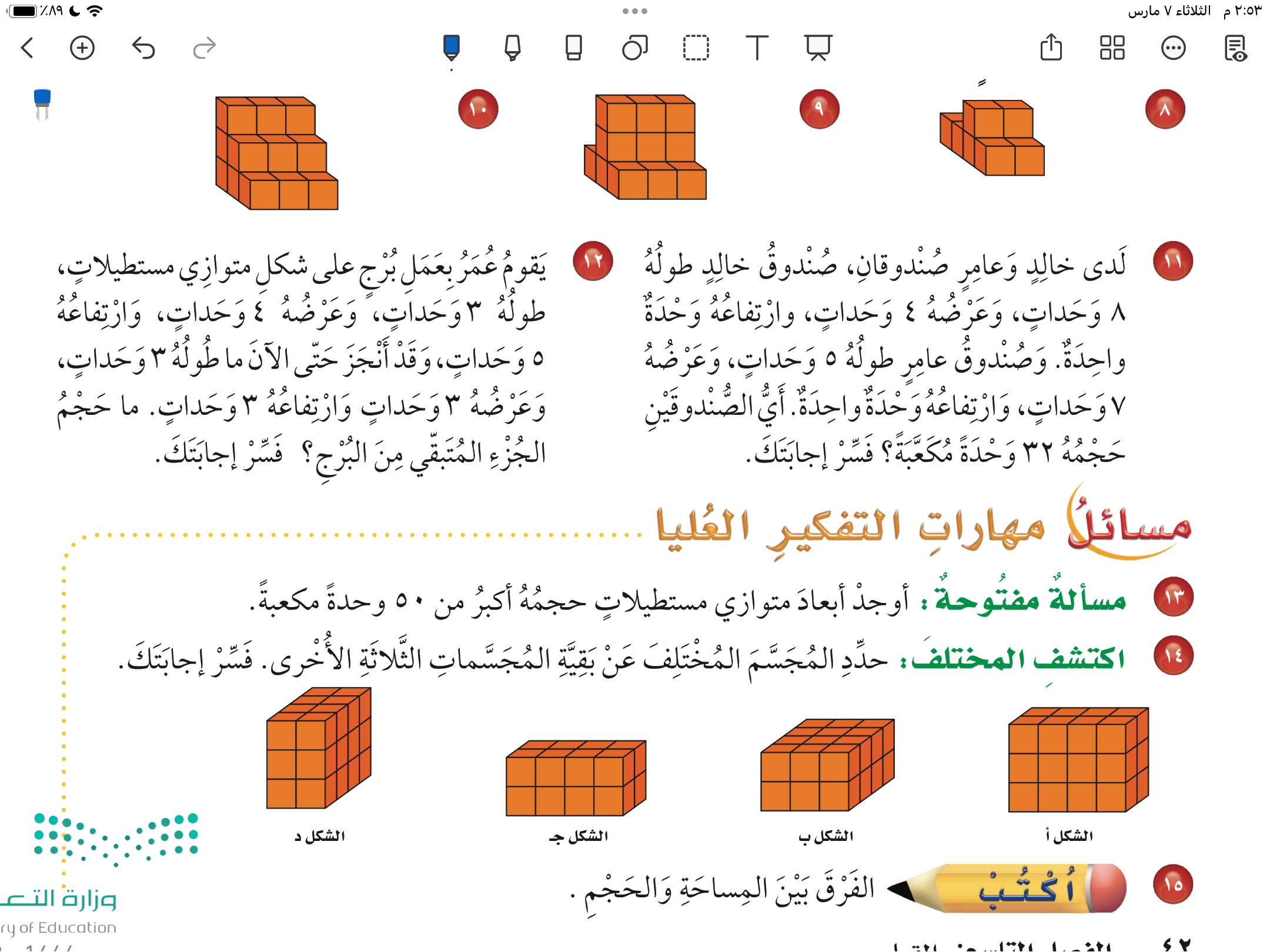 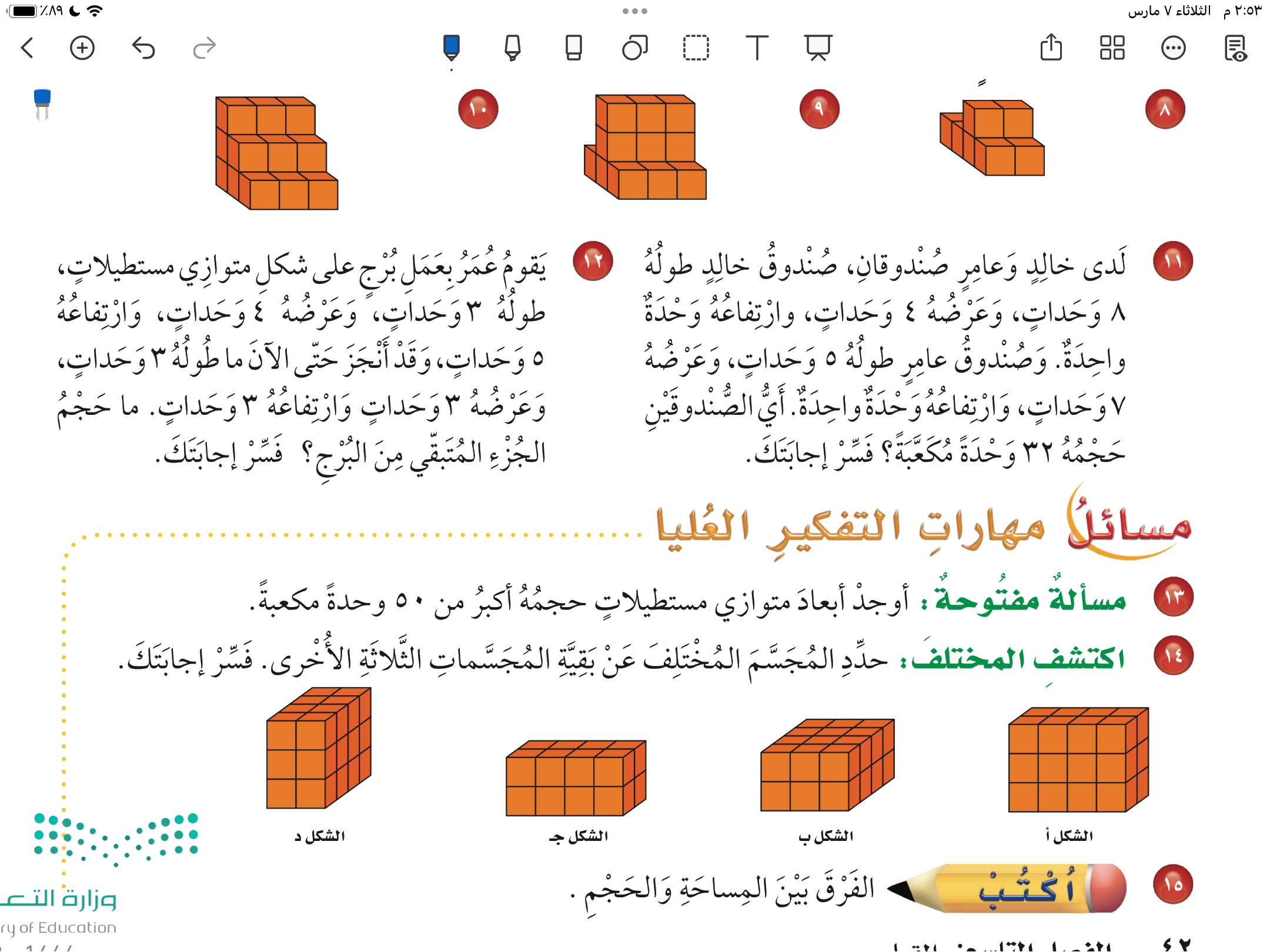 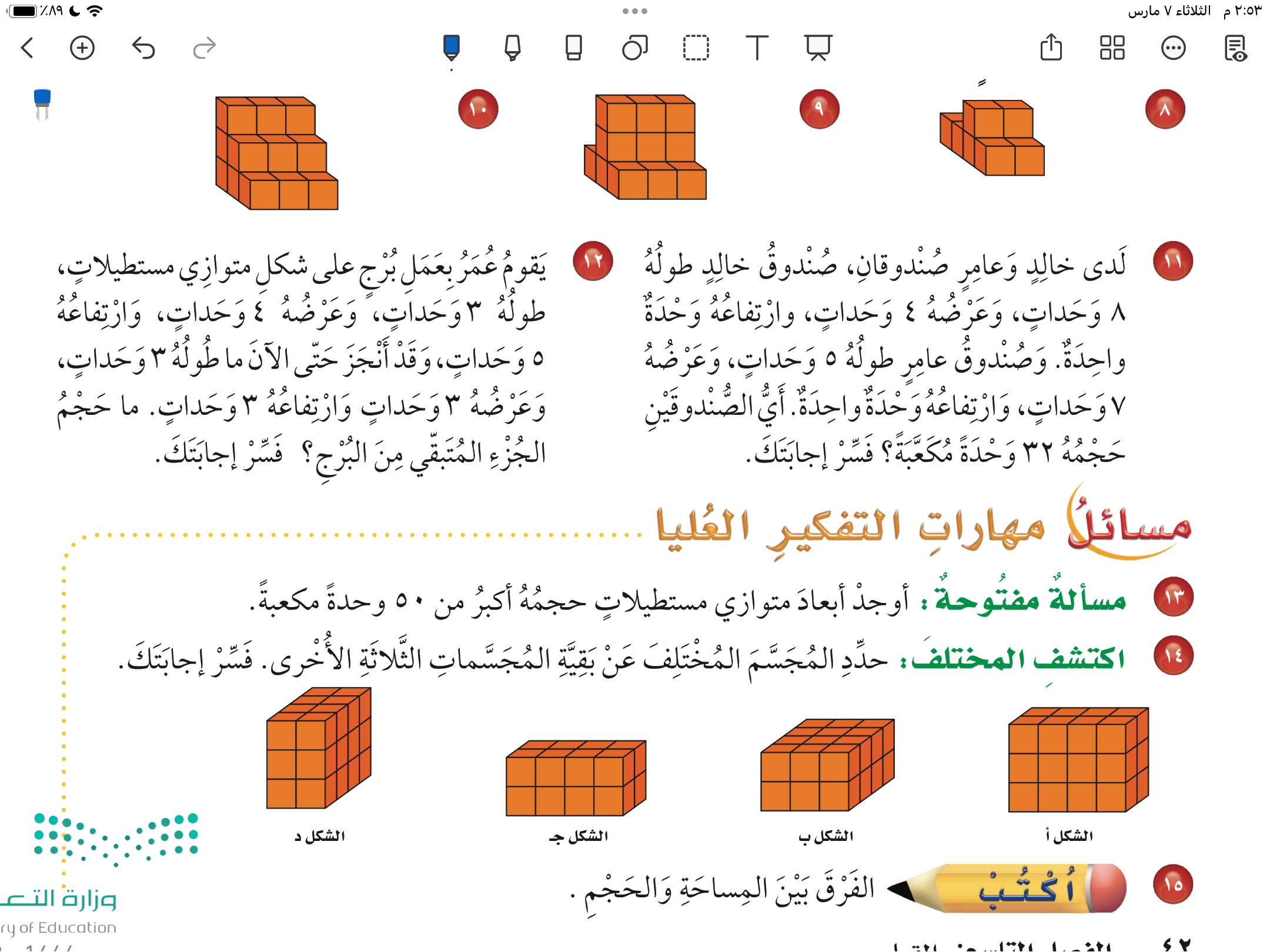 صفحة ٤٢